3905 Century Club Net
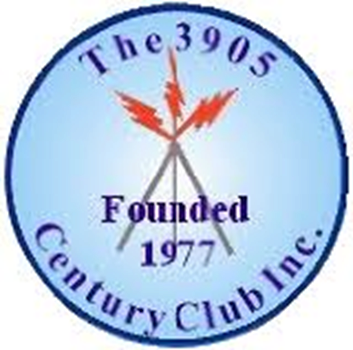 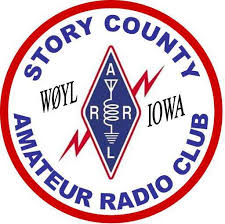 by Claus Niesen

April 2nd, 2020
Story County Amateur Radio Club
Presentation Overview
3905 Century Club

Intro
Net Operation
NetLogger Software
Awards
Bureau
Misc.
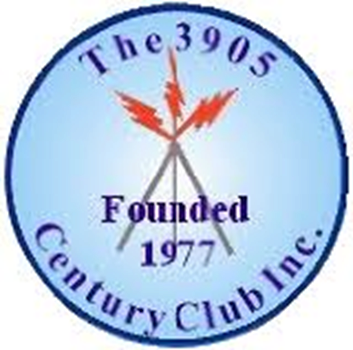 About Me
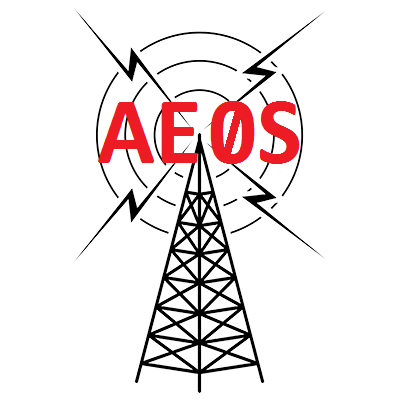 Ham since Dec. 2016
Primarily seen on HF (SSB & Digi)
Interest in experimenting and building
Antennas, balun & chokes
Electronics
Software
Motto: I’m the amateur in amateur radio!
Web: cqqrz.github.io			Twitter: @cqqrz
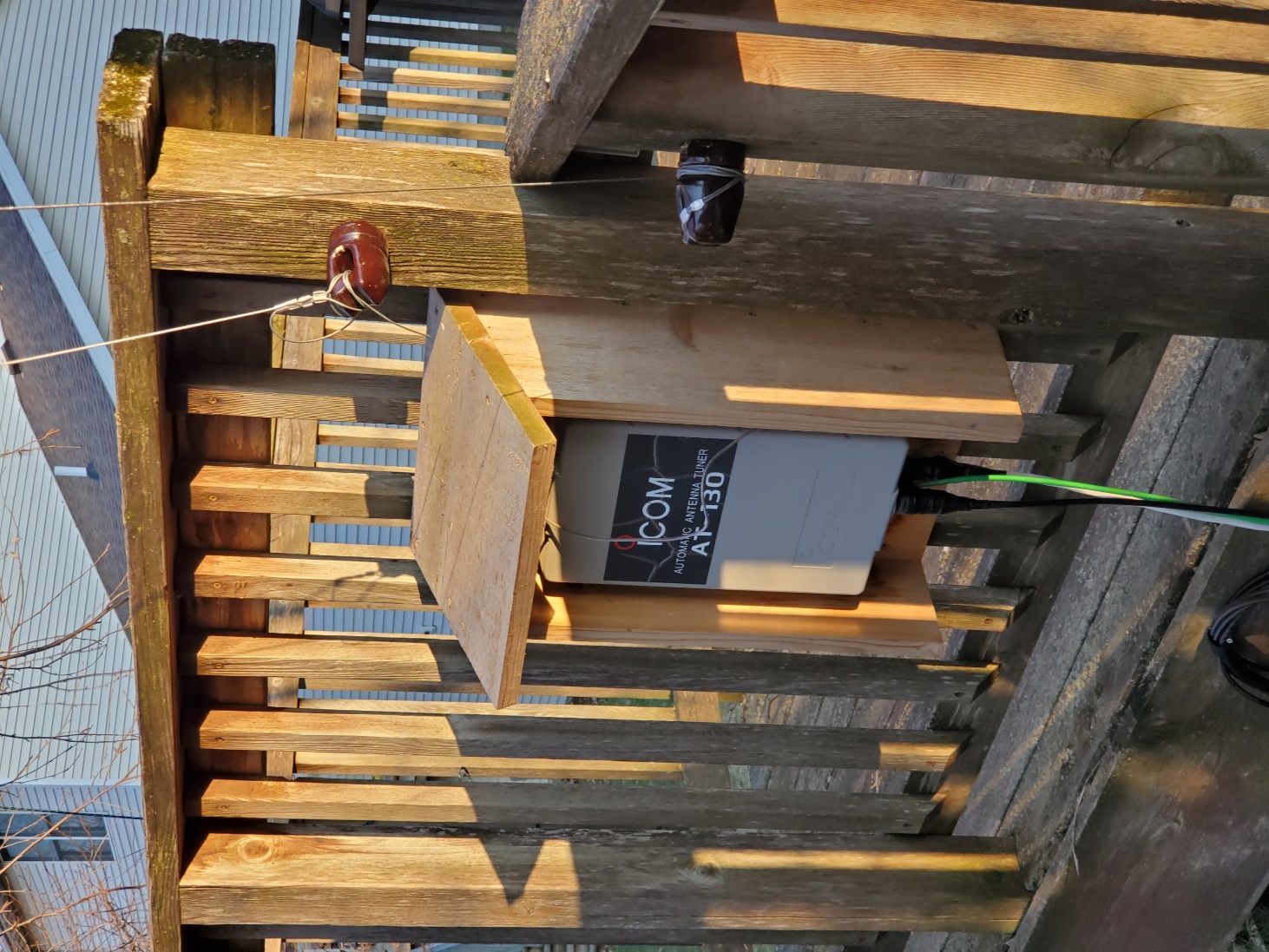 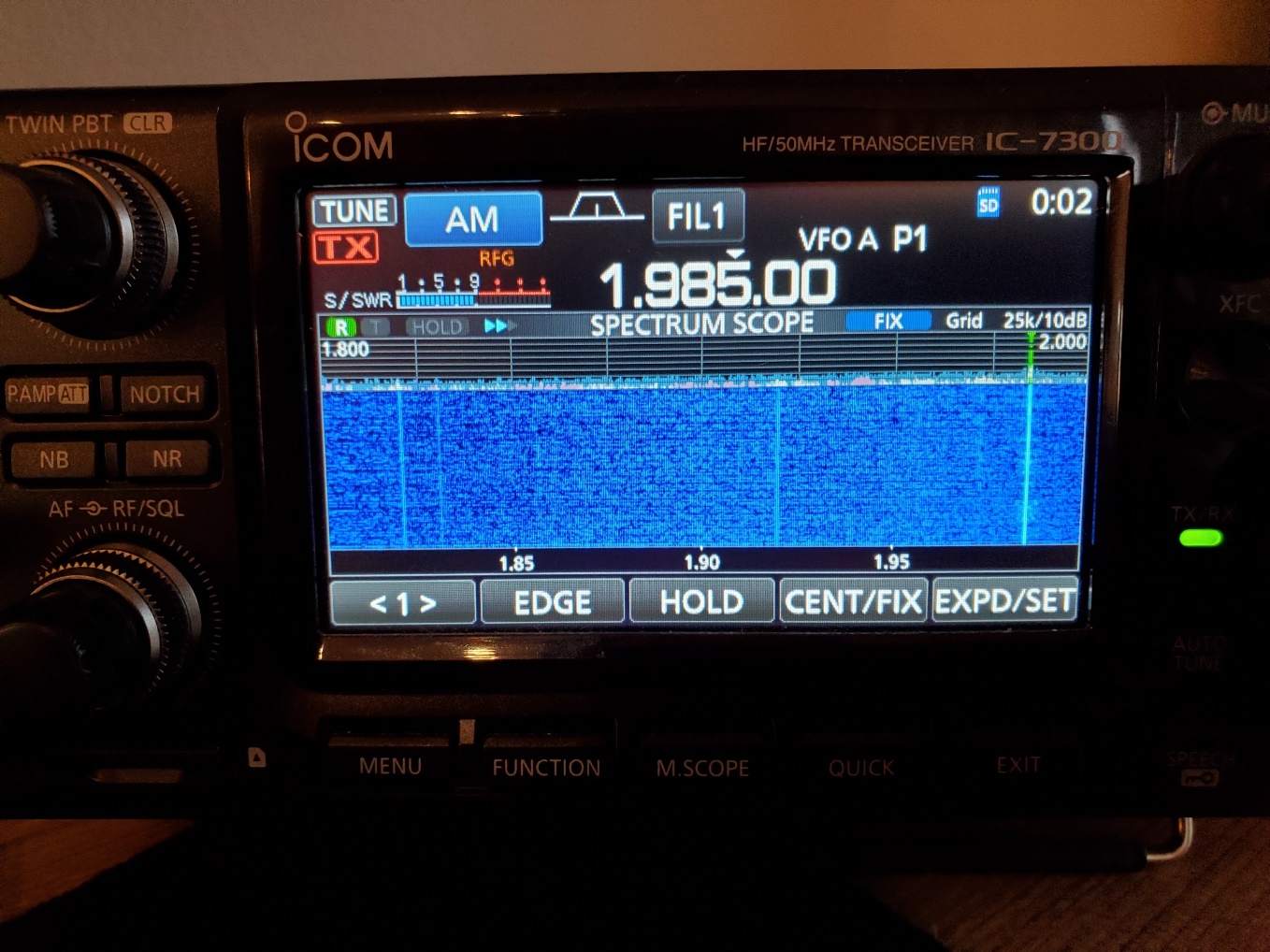 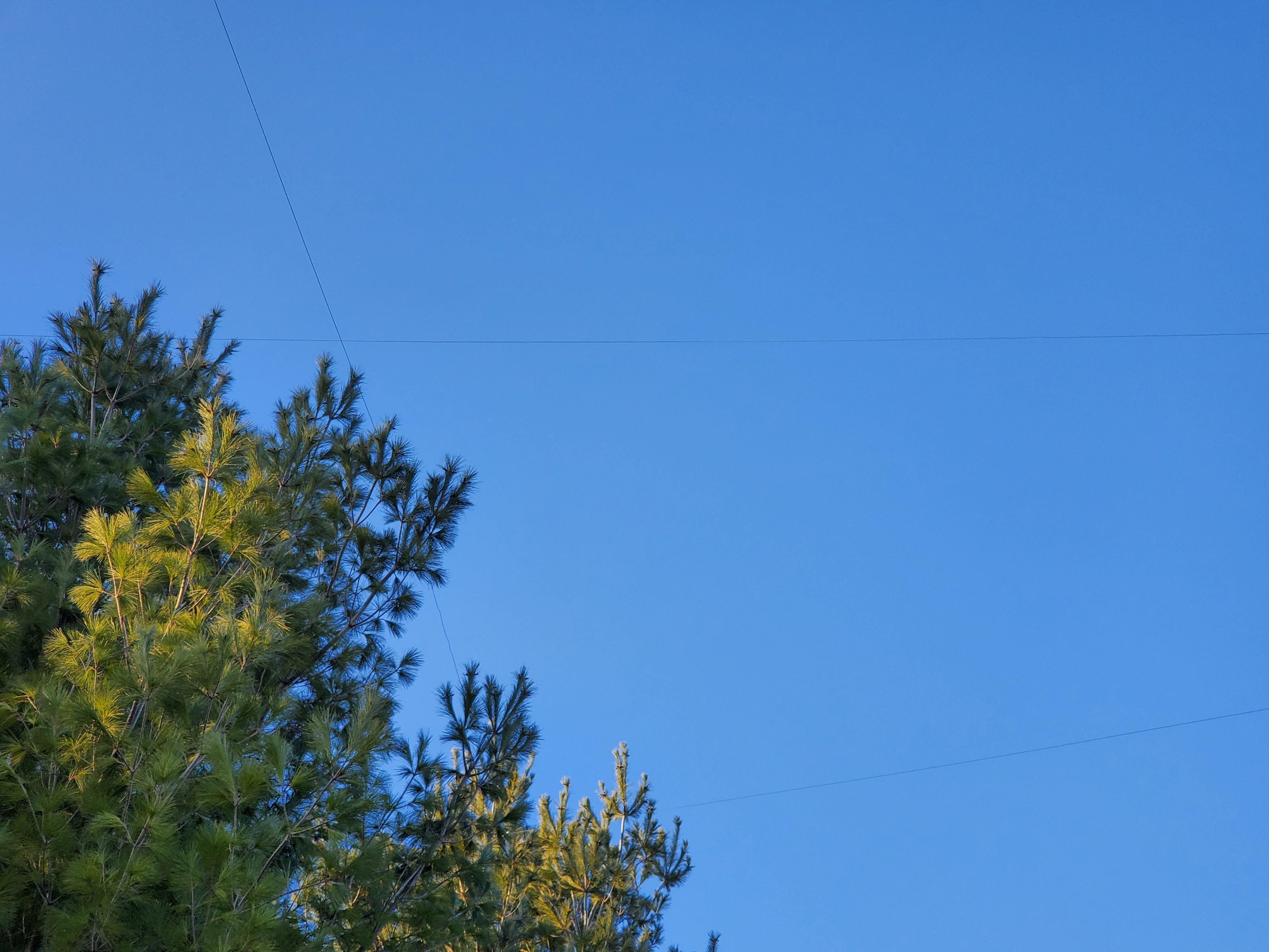 160m
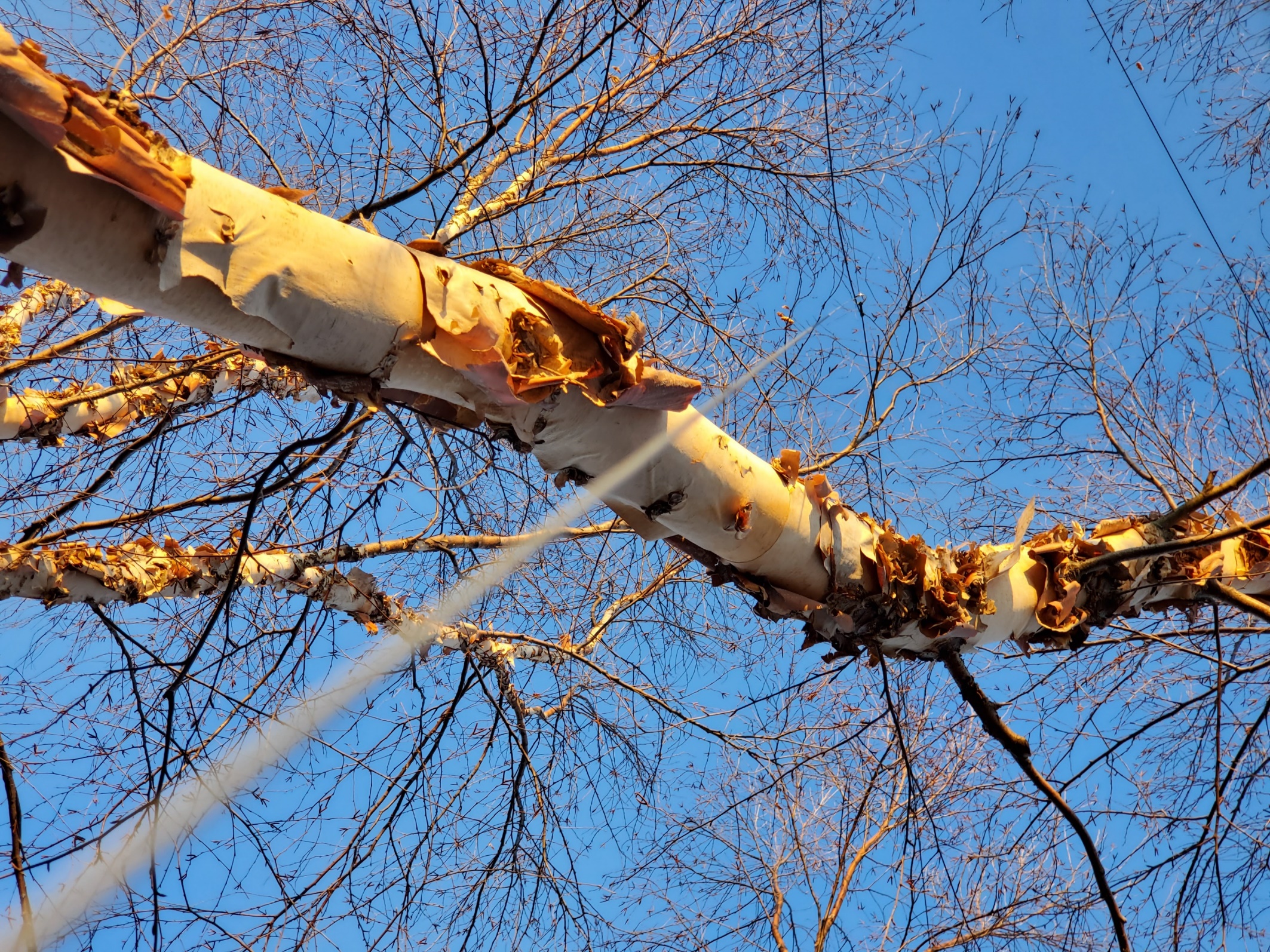 desire
3905 Century Club
Founded February 7, 1977
Primary Purpose: Make contacts and exchange QSL cards
Nets on 20, 40, 80 and 160m bands
Modes: SSB, CW, RTTY and PSK31

Schedule:
http://www.3905ccn.com/netsched.htm
3905 Century Club Net
Pre check-ins (before net start time)
Announcements
Check-ins by call area (DX, 1, 2, …, 9, 0)
Each station is assigned a line number on the list
Run through the list – each station can:
Make a call to another station
“up for grasps”, invitation for other station to call you
“take a pass”, skip your turn
Closing announcements
QSO
Calling line # 14 KI0A from AE0S, do you copy?
AE0S, you are 33
Thanks for the 33, you are 21, copy?
Got your 21, KI0A

KI0A this is AE0S, last heard you were 45.
AE0S, thanks for the 45, you are also 45. KI0A
QSL the 45, thanks for the contact.

(NC) That’s a good call. #16 W0YR, Paul your call.
Sending Numbers
22, 2x2 (two-by-two)
Alternates:
21 – minimum
22 – rifle shot
33 – triple triple
59 – maximum
The manly List
Paper list:
NetLogger
Windows, Mac, and Linux           https://www.netlogger.org/
NetLogger – Almost Instant Messages (AIM)
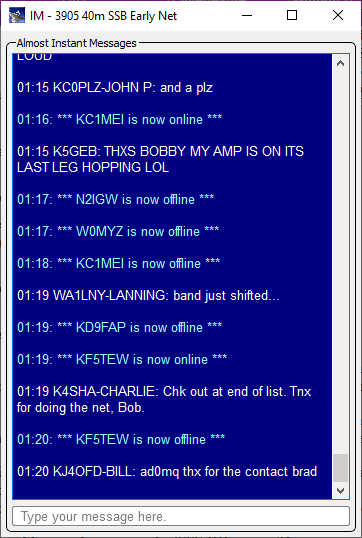 Can’t assist with QSOs
For side chats
Checkouts if it’s not your turn orcalls for check-ins
Optional
NetLogger - Contacts
Exports: ADIF, CSV
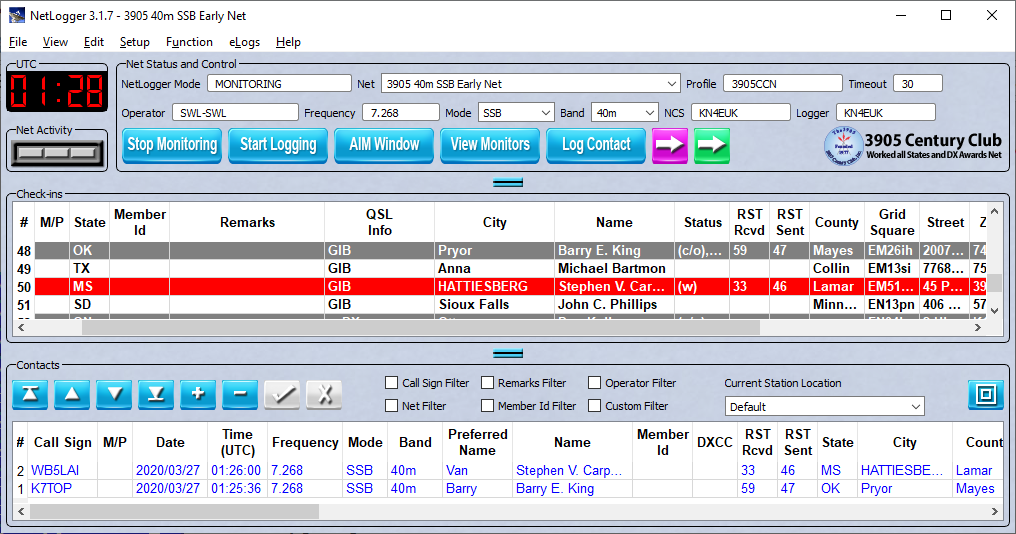 NetLoggerElf (extreme alpha software)
Java command line app
Reads LetLogger CSV
Prints QSL cards to PDF
Inserts QSOs into Log4OM
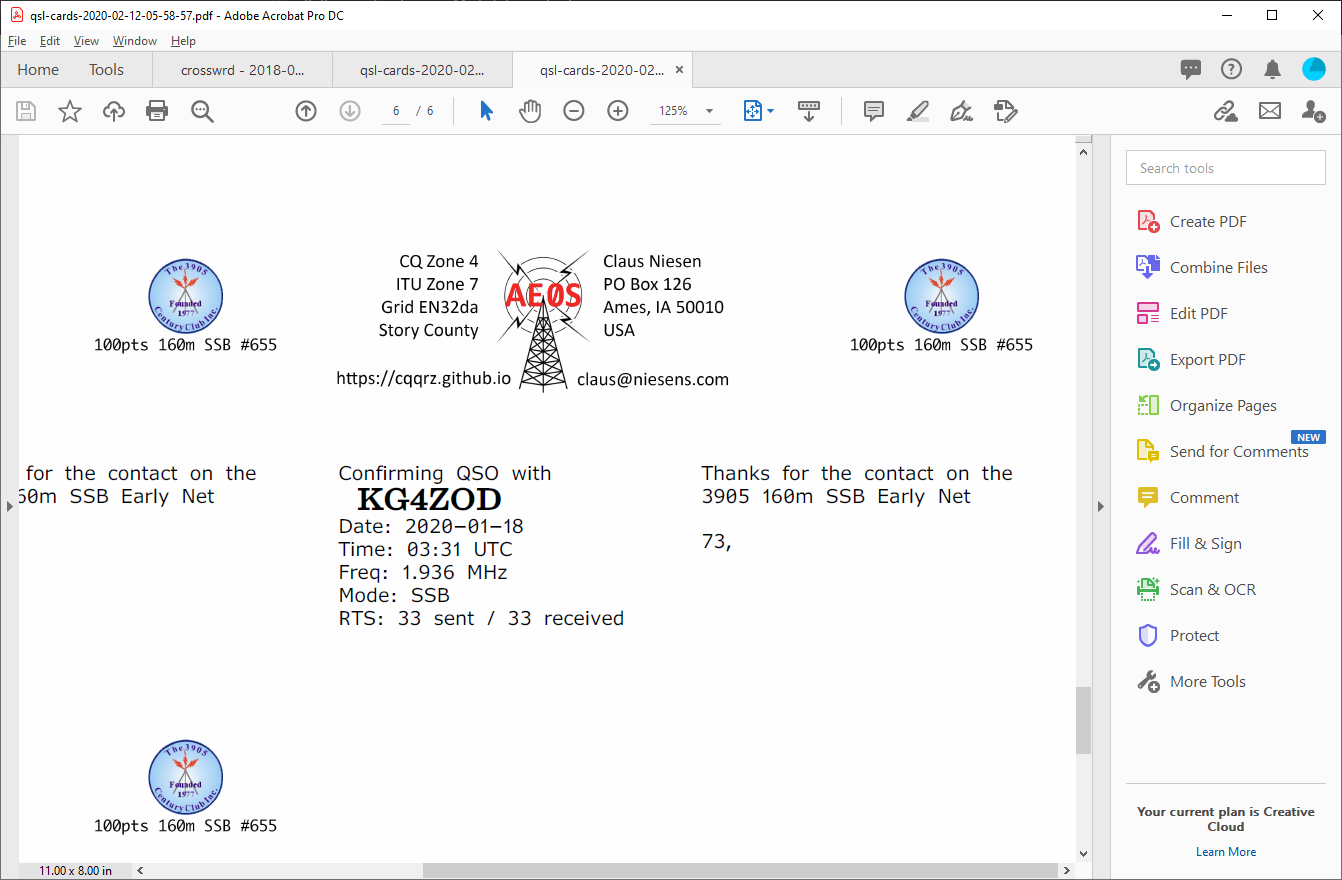 https://github.com/cniesen/NetLoggerElf
3905 Century Club Awards
Nearly 50 awards
Main award 100, 500, 1000, 2000 points series
eg Crossword Puzzle

eg Baker’s Dozen – contact same mobile/portable in 13 US states
Master award (prestigious)
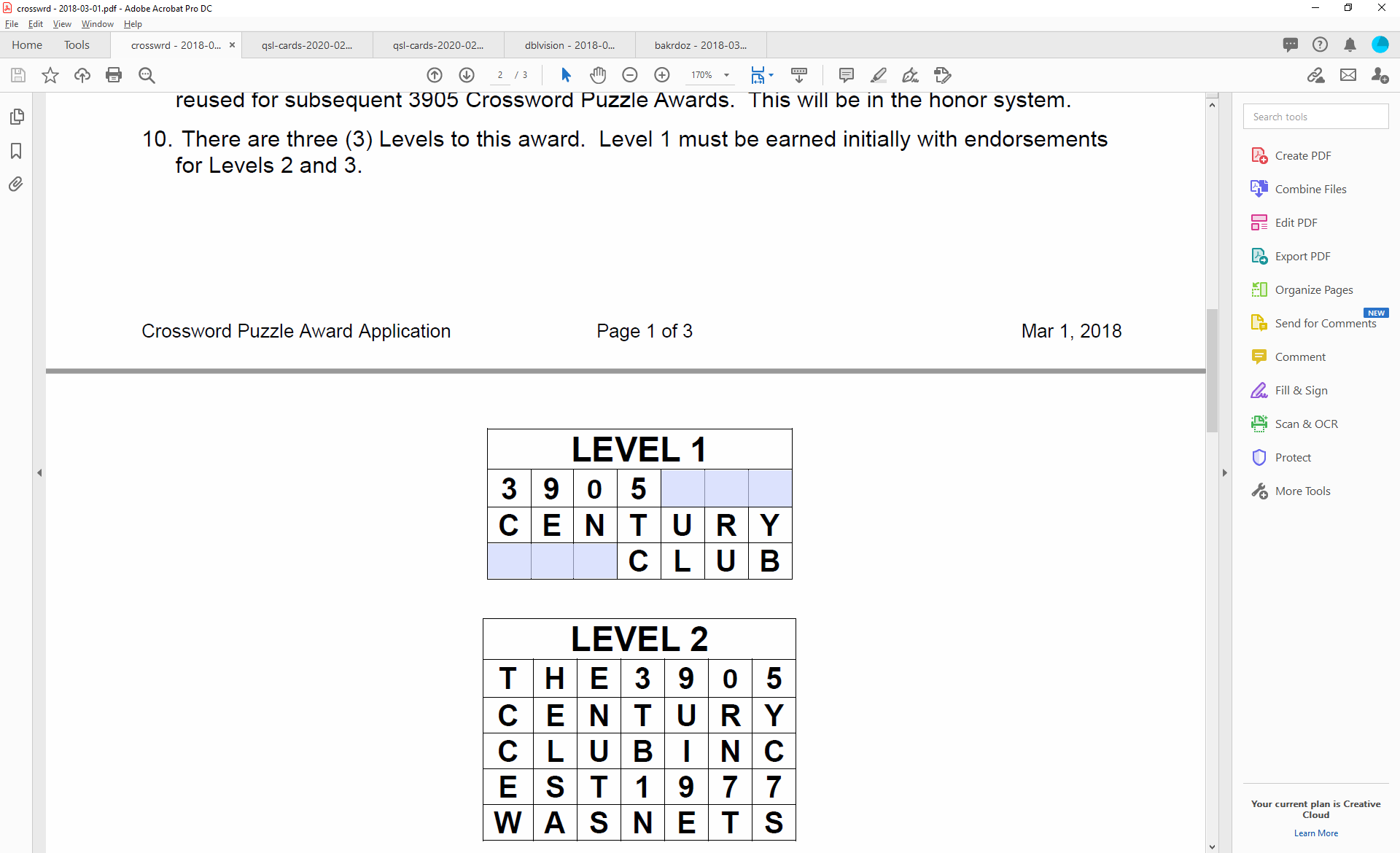 http://www.3905ccn.com/awards-apps.htm
3905 Century Club Awards
First award must be a 100 Point Award and is free
Awards are $4/$3 for paper or $2 PDF.

All contacts must be made via the 3905 CC Nets.
Paper QSL and eQSL accepted.
My 1st Award
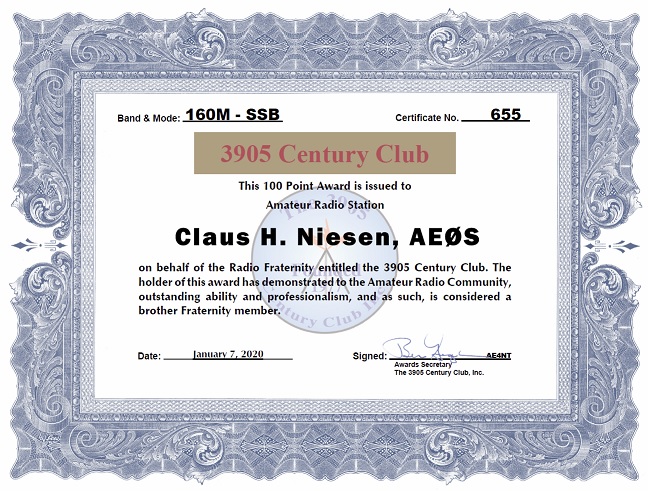 3905 Century Club Bureau
Very fast, very economical
Totally different than ARRL DX Bureau
Only for 3905 Net contacts
No need to be a member (have 100 Point Certificate)
Just use it!
Good In Bureau (GIB)
https://3905ccn.hamshackonline.net/bureau/bureau.php
Enter call
Press tab
Press enter and repeat
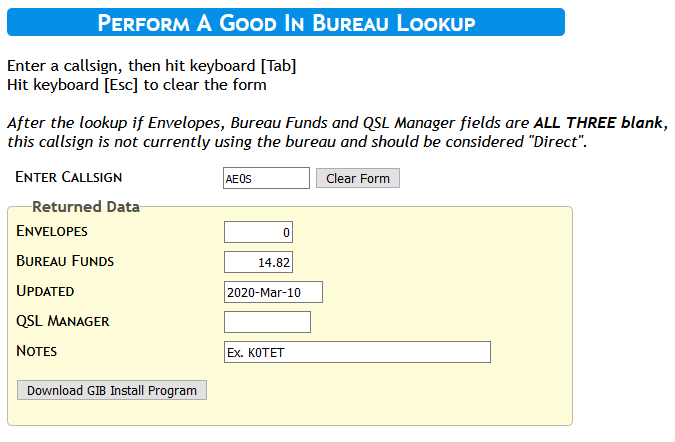 3905 QSL Bureaus
All Nets – outbound and inbound QSL
DX QSL Bureau – for outbound cards to non US stations/addresses
Handiham QSL Service – for disabled operators, provides additional services
Bureau Account Options
Envelopes
Why?

Account Balance
Check
PayPal (fees apply)

Cost: postage + $0.19 for envelope
Sending Cards to Bureau
Sort card by call area of recipient’s call sign (1,2, …, 9, 0)
Don’t use photo paper (they stick together)
Keep QSO info on one side (avoids having to flip card when sorting)
Club cards need operator’s callsign
Net Control Operators
Formal training, exam and certificate.
Net Control Station awards

http://www.3905ccn.com/ncsinfo.htm
Club Politics
Officer’s elected for 2 years
Election every year of half the board.  Need 100pts Award to vote.
QSOs with officers may be helpful for some awards.

http://www.3905ccn.com/officers.htm
Centurion Newsletter
About quarterly news letter
Color PDF decent size and content
Available online

http://www.3905ccn.com/files/pdf/centurion-current.pdf
Annual Eyeball
5 day meeting in the summer
Presentations
Socializing
Mobile Shootout
About 50 attendees

July 15-19, 2020 Louisville MS
https://eyeball2020.com
Group.io Mailing Lists
General Chathttps://groups.io/g/3905Chatgp 
Award Discussionshttps://groups.io/g/3905AwdTalk 
Check-in list and real time net relatedhttps://groups.io/g/3905Checkins 
Net control Stationshttps://groups.io/g/3905ccnNCS
Time to
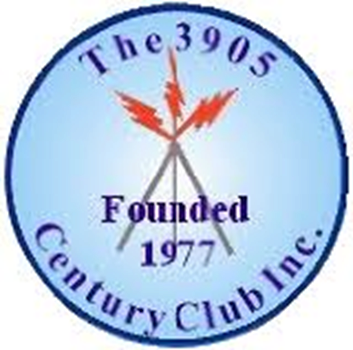 ask questions
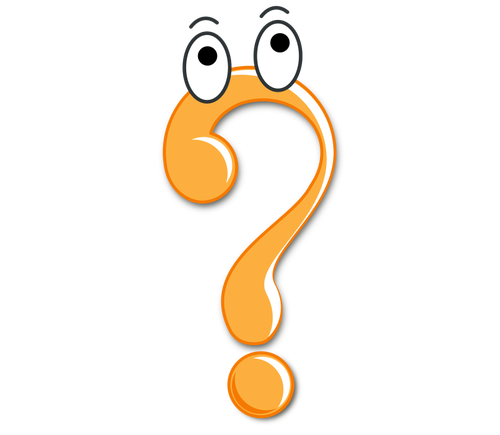 and
hope for answers